Finding the right opportunity for me.
By

Pamela Niyongere
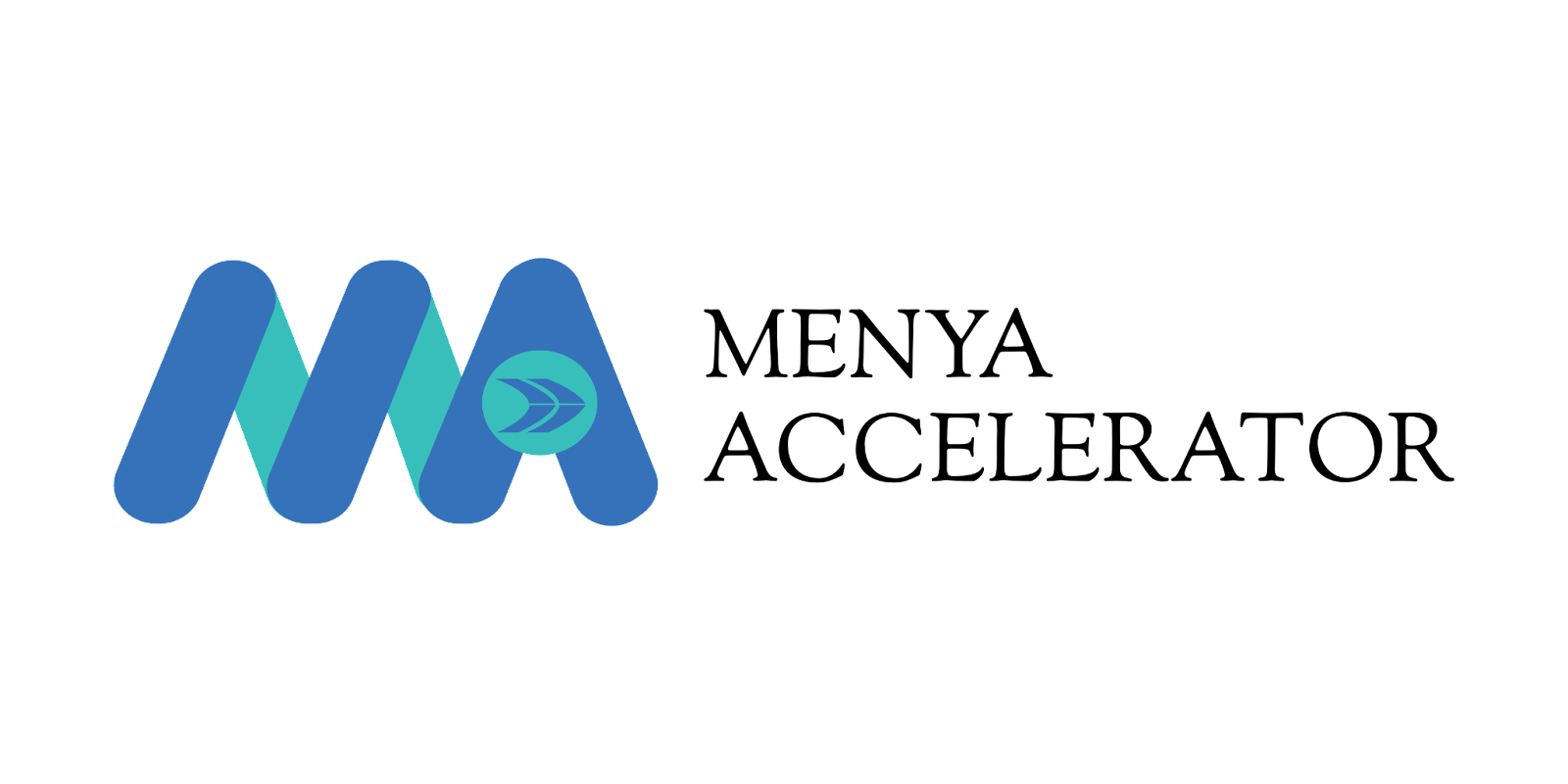 Outline
Icebreaker + Recap (30 mins)
This week’s project: Finding the right opportunity for me. (90 min)
Break(30min)
This week’s project: Finding the right opportunity for me. (90 min)
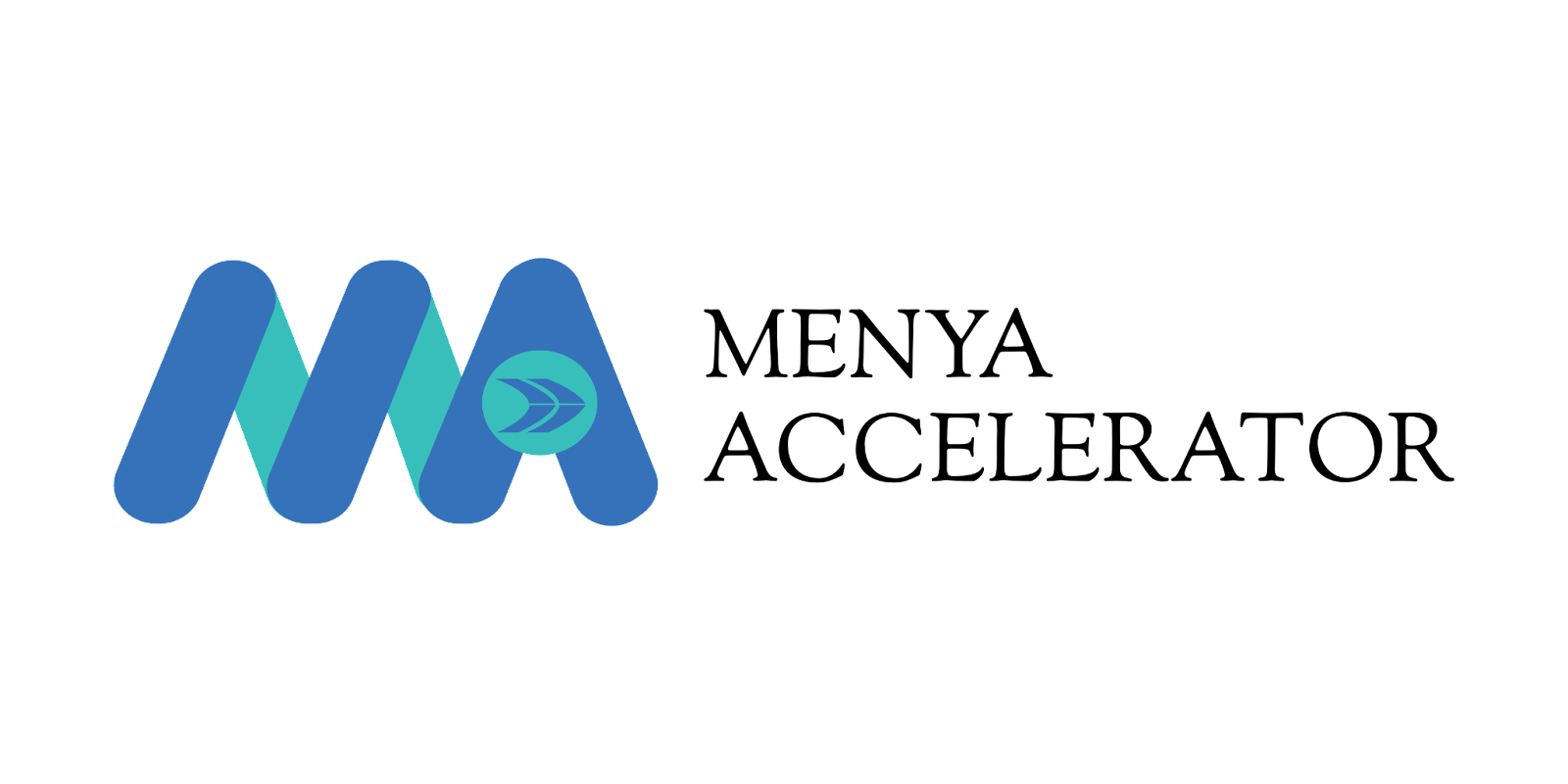 This week’s project
Description:
This assignment is individual, but you are allowed to request for help from your peers. 
Find an opportunity that you would like to apply to. It could be an opportunity you have heard of, you dream of, or a completely new opportunity that you will find in your search. 
Once you identify the opportunity, identify your what?, where?, when?, how?, why?
We want you to tell us why you would want to apply for this opportunity. What are some highlights of the opportunity that you found attractive? (Scholarship, location, study-abroad opportunities etc) How does this fit into your goals?
This is kind of a pitch, but it can take many forms. You are allowed to be as creative as you want: you can make powerpoints slides, a short video (followed by a short pitch), a song, a short sketch, but it has to have the main components we covered today. This list is not exhaustive, you are allowed to think outside the box. 
You will have 7 mins to present (Not more!), and we will vote on the best presentation. 
You have today and Wednesday session to prep for these presentations.
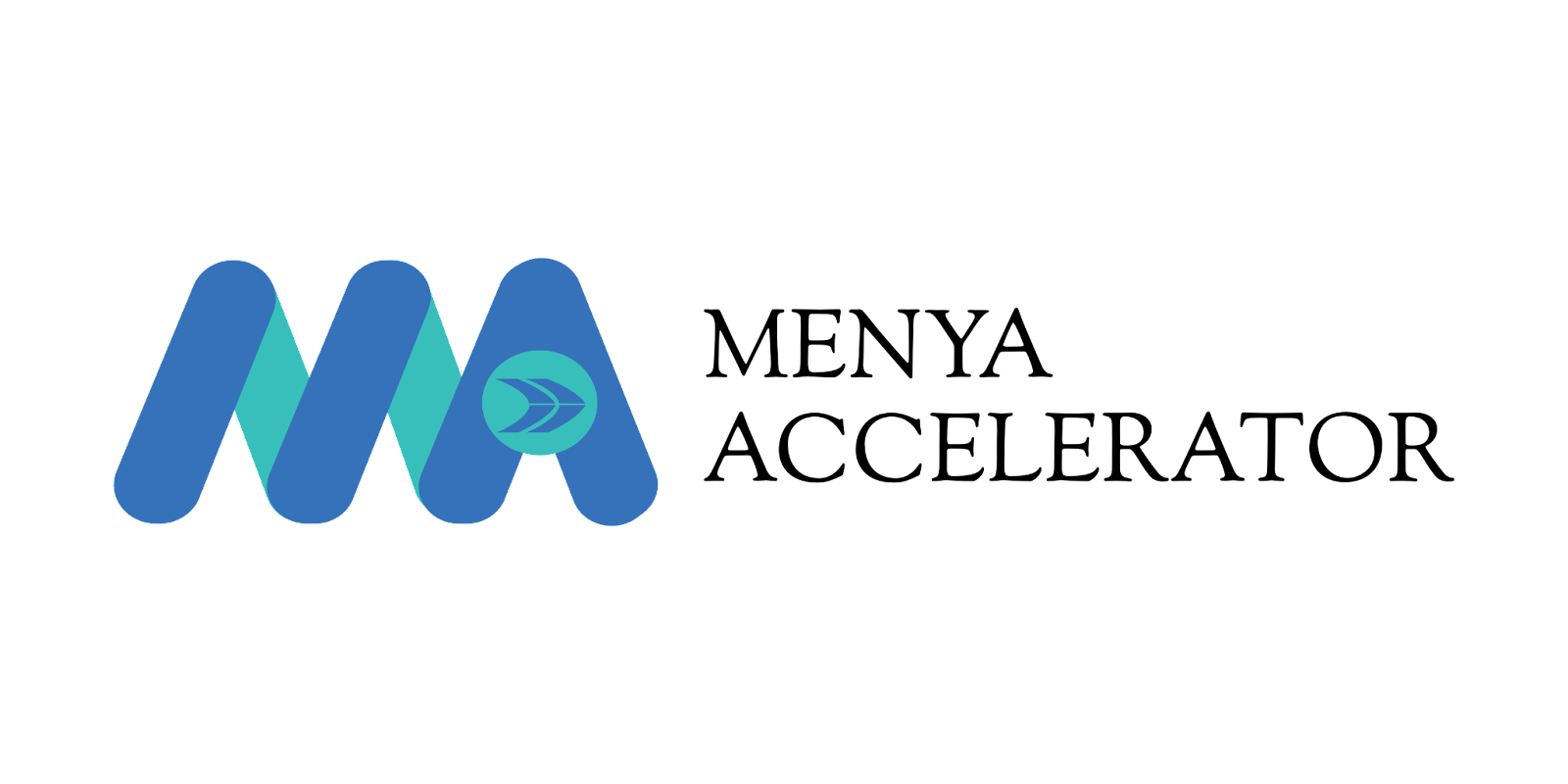